Департамент образования Администрации города Тюмени
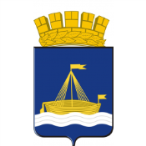 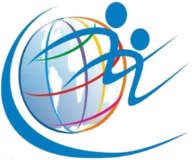 Муниципальное автономное учреждение 
«ИНФОРМАЦИОННО-МЕТОДИЧЕСКИЙ ЦЕНТР»  города Тюмени
Семинар «Научно-практическая конференция как один из механизмов профессионально-личностного развития педагога и инструмент публичной апробации опыта проектирования и реализации продуктивных практик» 
 «О новом подходе к презентации и апробации опыта 
продуктивных практик»  

Евдокишина Ольга Валерьевна, 
к. п. н., доцент, методист МАУ ИМЦ г. Тюмени
Августовская конференция 2022 г.
Доклад  директора департамента образования Администрации города Тюмени Горковец Д.Н.

Принципы педагогической деятельности: 

- целенаправленность;
- адресность;
- объективность;
- сбалансированность;
- целостность;
- открытость.
Апробировать - одобрить, утвердить, признать.
Опробовать - проверять, испытывать.